Making your own Labs on GENI?
Xenia Mountrouidou (Dr. X)
Create your own project
Renew a topology
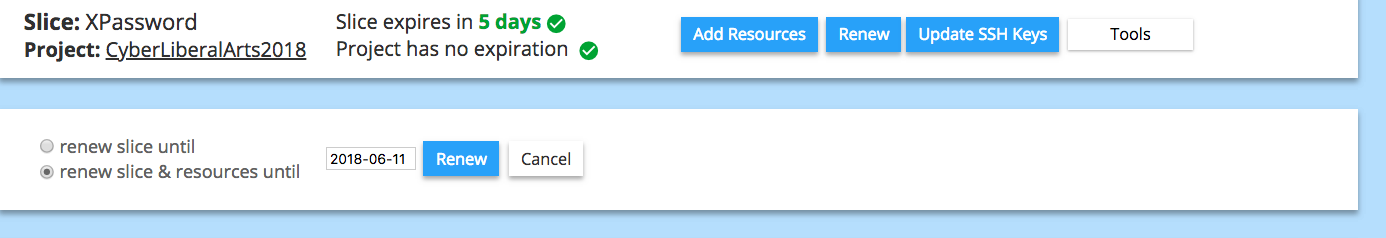 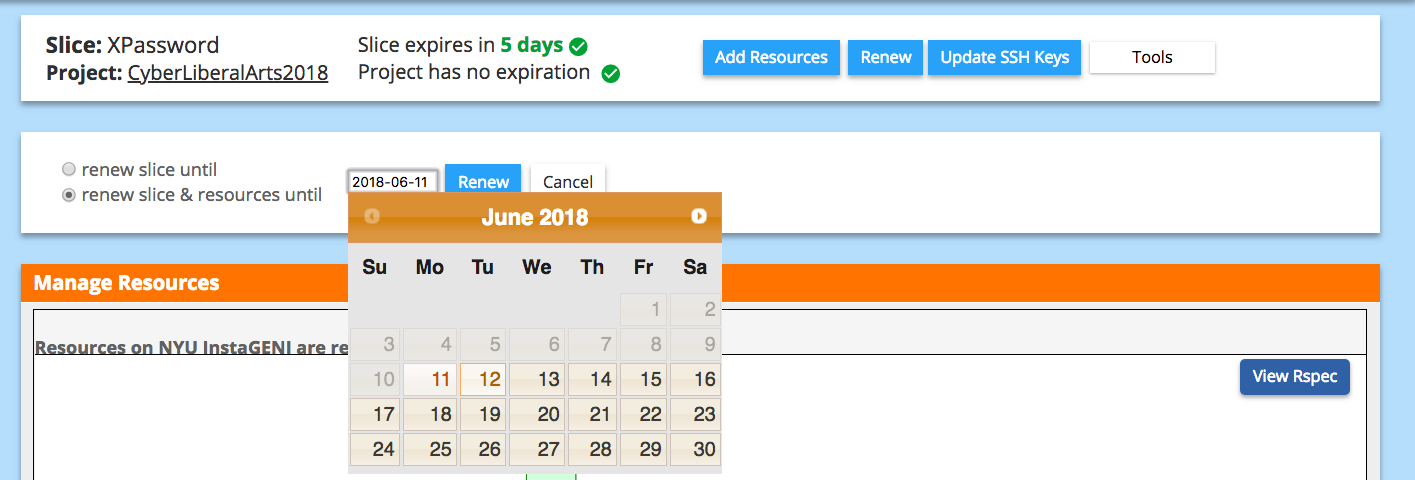 RSpec
Use Jacks for Rspec – drag and drop, drawing lines is a bit tougher
Execute command – executes 
Save RSpec
Write your own custom script
Python, Shell, C
Wget from a server
Run the first time the machine boots or every time you login
Custom Images
Kali ISO
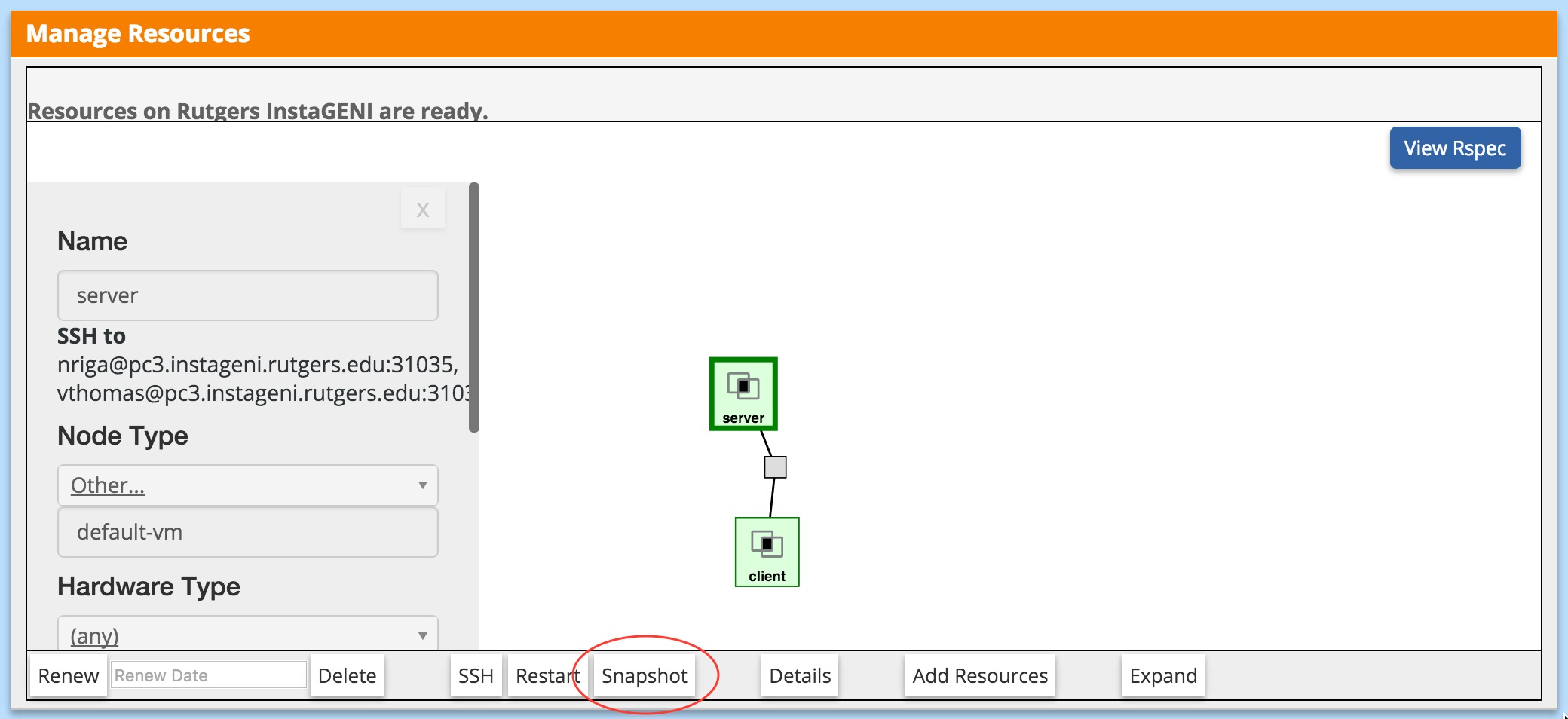 [Speaker Notes: Save and then use after add resources, select image]
Useful Resources
Write your Rspec: http://groups.geni.net/geni/wiki/HowTo/WriteInstallScript 
Create a custom image with Jacks: http://groups.geni.net/geni/wiki/HowTo/ManageCustomImagesInstaGENI#CustomImageswiththeGENIPortalJacks
Questions?